ADC for EMC
- PANDA EMC Readout System
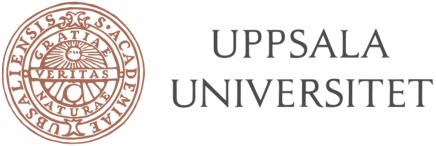 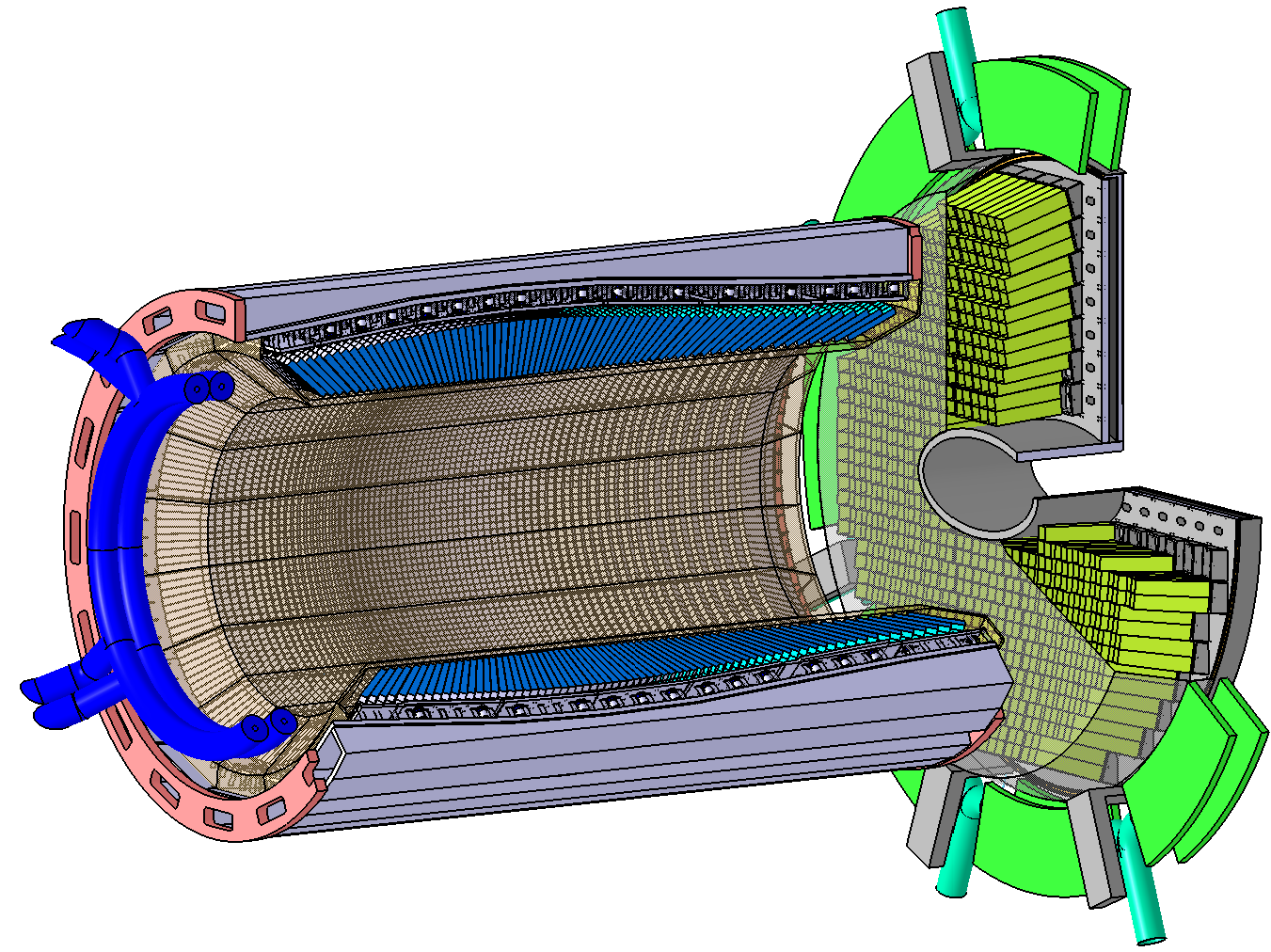 3,600
14400
Preamplifier
Basel
Photosensor
VPTT
Compute Node
ADC
64-ch, 14-bit
80-MSPS
Data Concentrator
16-ch
Ca. 1,000
Compute Node
65
Compute Node
47,808
11,952
Photosensor
APD
Preamplifier
APFEL (GSI)
Pawel Marciniewski, PANDA DAQ Workshop, GSI 19.02.2015
ADC for EMC
- SADC development for PANDA
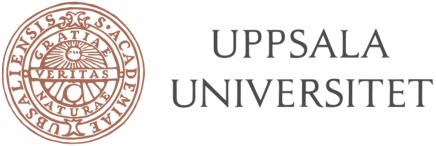 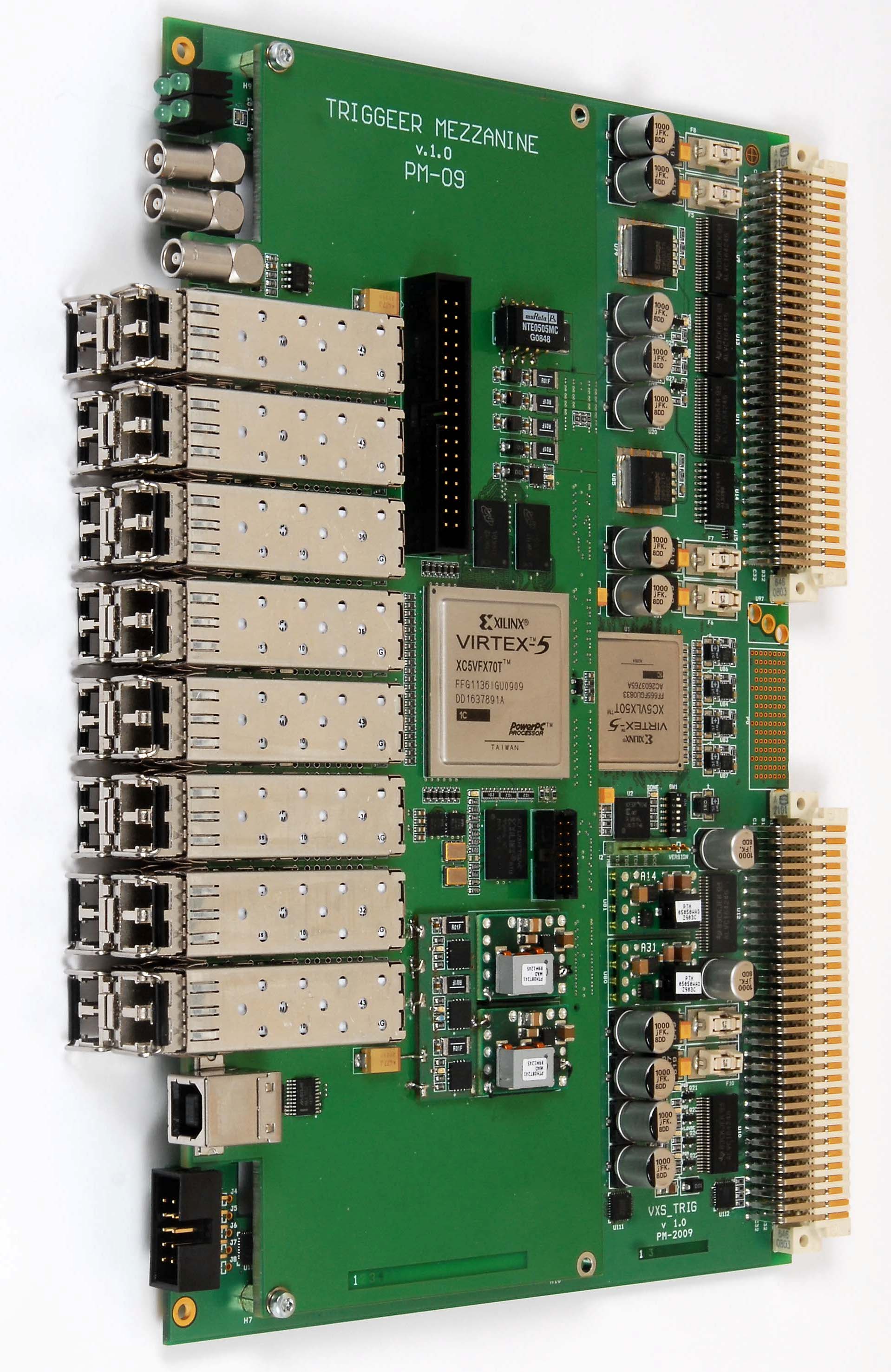 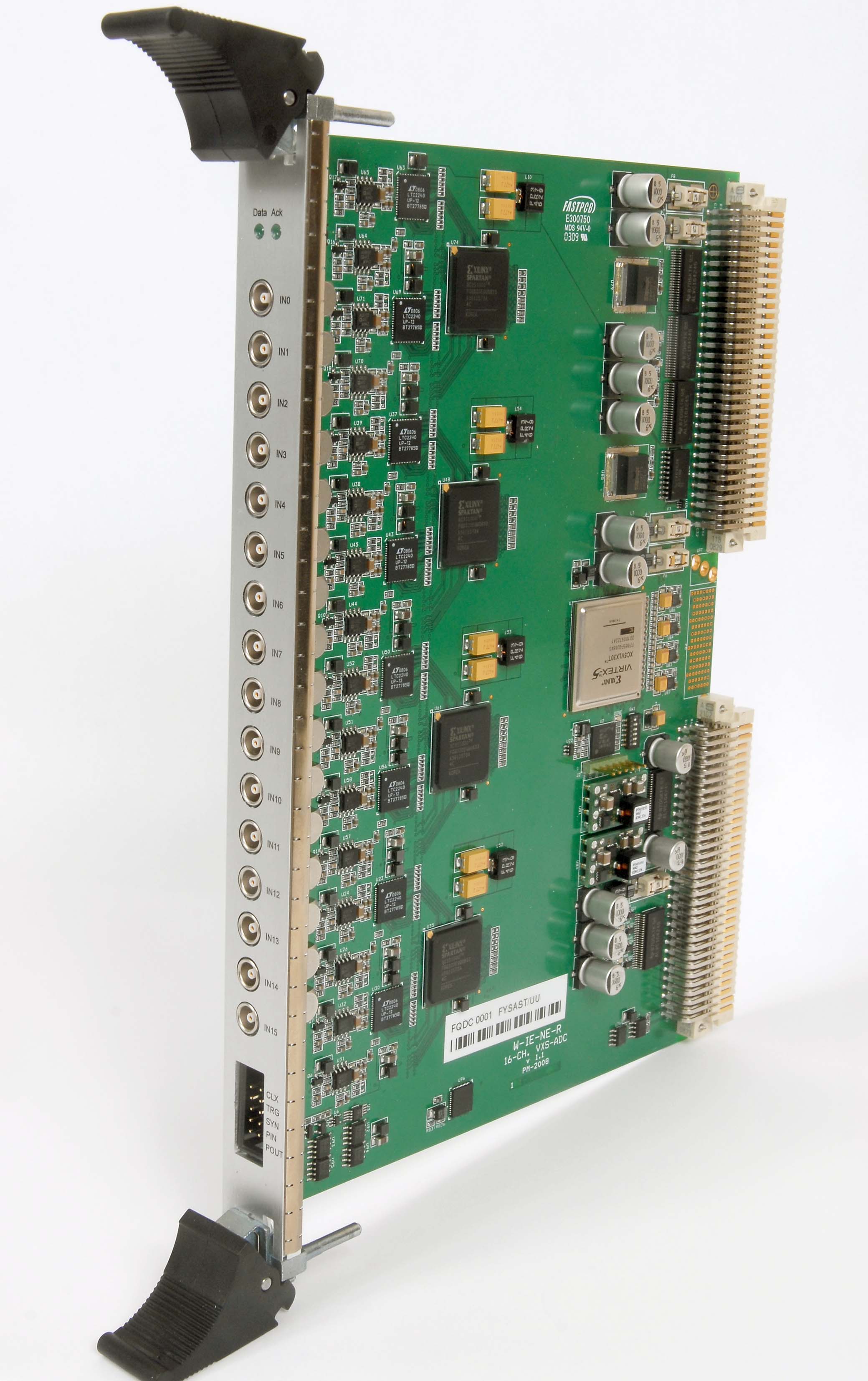 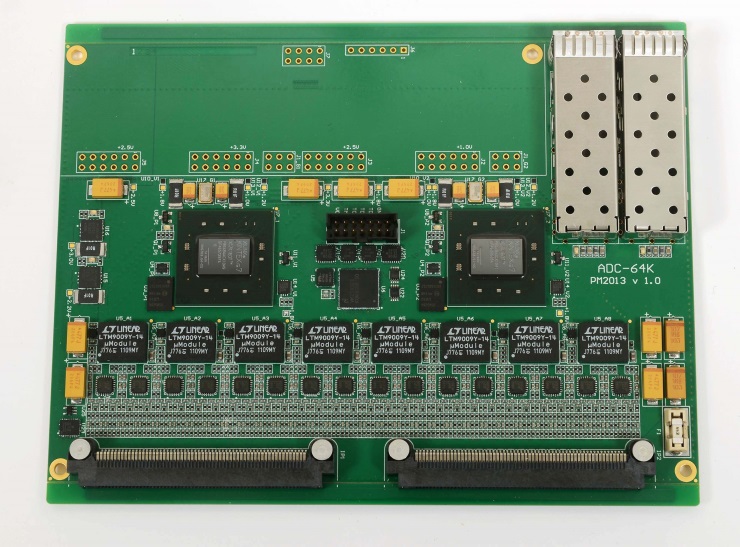 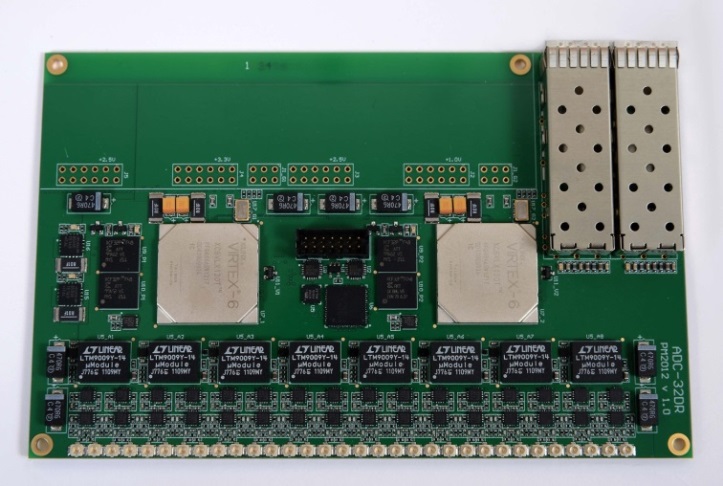 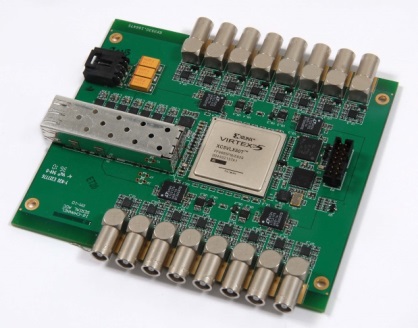 2010
16-ch, 2GBit/s
Optical Data Concentrator
Used in many experiments including WASA, KLOE2
2008
16-ch, 12-bit 
160 MSPS ADC
Used for the first tests, sold to WIENER
2011
16-ch, 14-bit
125 MSPS ADC
Virtex-5
Used for evaluation of DSP algorithms
2012
32-ch, Dual-range, 14-bit
80 MSPS ADC
Virtex-6
Used for first data taking and durability tests
2013
64-ch, 14-bit
80 MSPS ADC
Kintex-7
Close-to-final prototype
Pawel Marciniewski, PANDA DAQ Workshop, GSI 19.02.2015
ADC for EMC
- ADC_64K
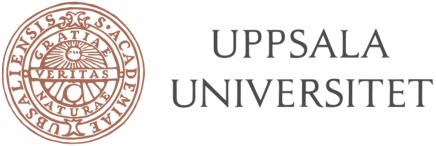 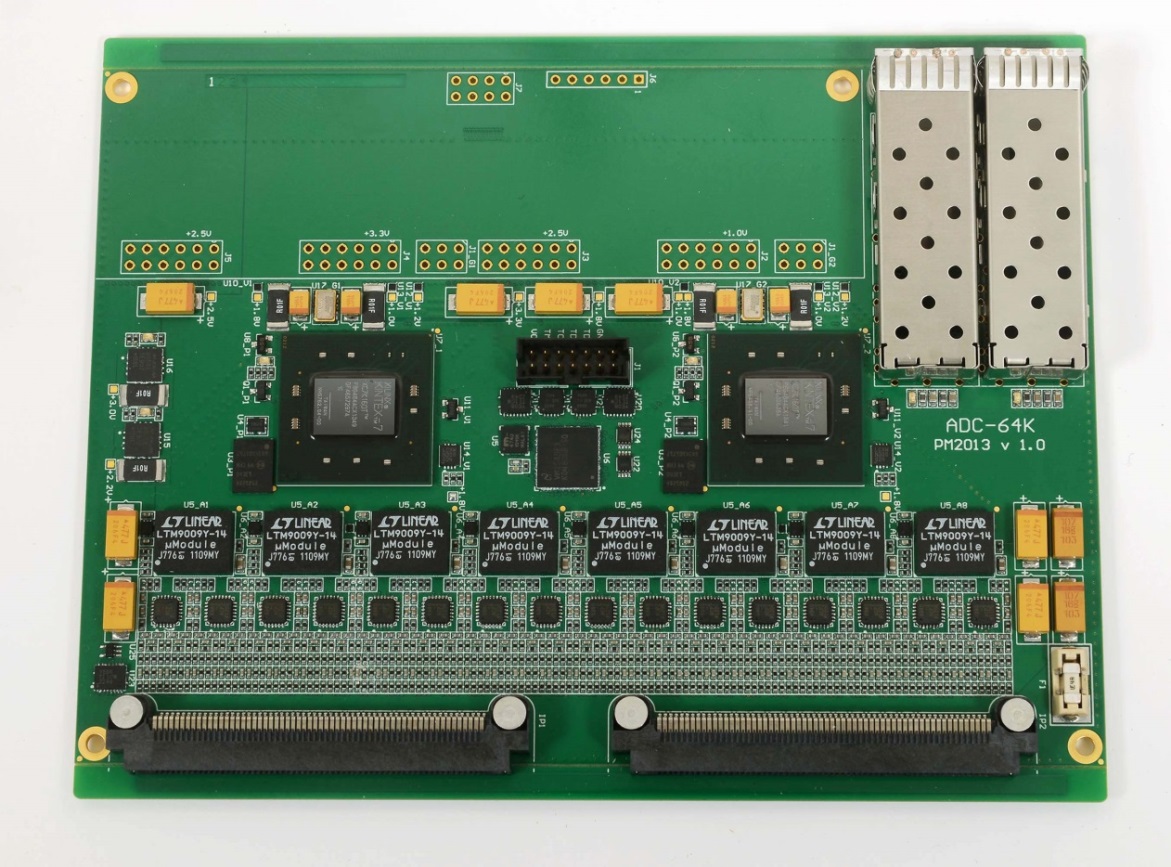 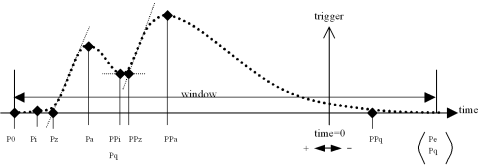 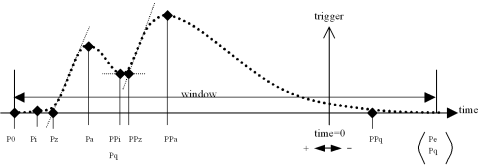 Pawel Marciniewski, PANDA DAQ Workshop, GSI 19.02.2015
ADC for EMC
- ADC_64K_2
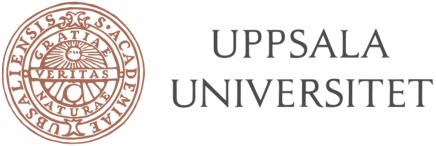 ADC_64K_2
List of recent changes/improvements

Overall  error correction
Input can be galvanically de-coupled from the ground
Improved analog/digital ground separation
All low-voltage power supplies can be distributed via backplane connectors
Space optimization
Baseline shifting (?)
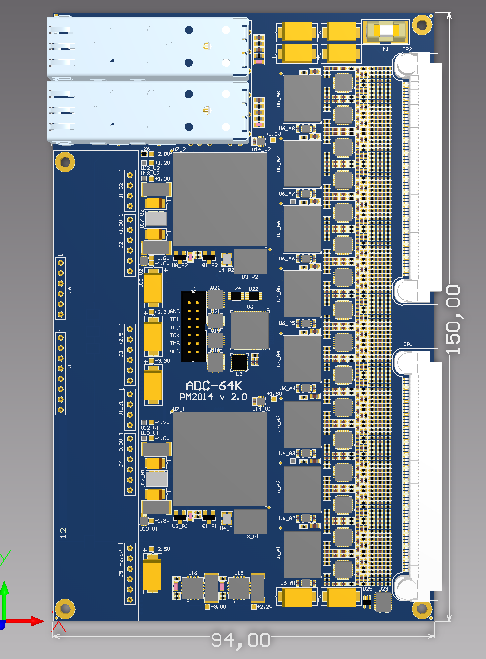 Pawel Marciniewski, PANDA DAQ Workshop, GSI 19.02.2015
uTCA Carrier board
uTCA Carrier board
SFP+
SFP+
Custom Mezzanine Board
ADC for EMC
- Common Platform
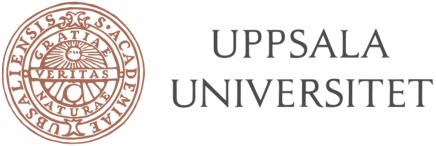 SFP+
SFP+
FMC Mezzanine Board
SFP+
SFP+
SFP+
SFP+
SFP+
SFP+
SFP+
SFP+
FPGA
 
(XC7KU040)
SFP+
SFP+
SFP+
SFP+
16-ch. ADC
(8 * AD9250)
16-ch. AMP/SHP
(16 * LTC6403)
Shashlyk 
250 MSPS 
14-bit ADC
Optical 
Data Concentrator
FPGA
 
(XC7KU040)
SFP+
SFP+
PLL
(LMK
04806)
AMC Connector
AMC Connector
SFP+
Pawel Marciniewski, PANDA DAQ Workshop, GSI 19.02.2015
ADC for EMC
- Data Concentrators
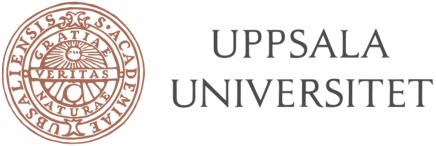 AMC (uTCA)
VME64x
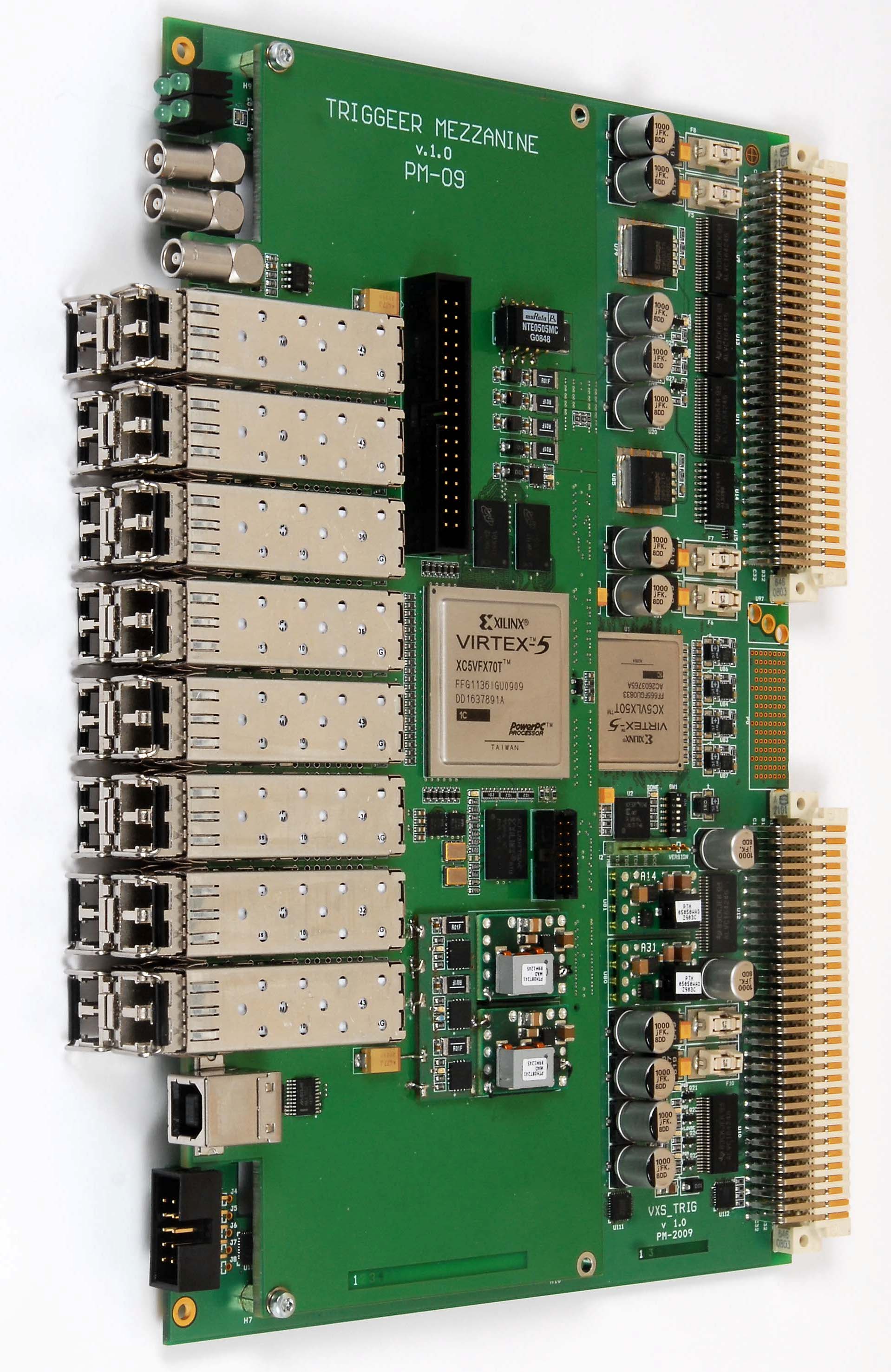 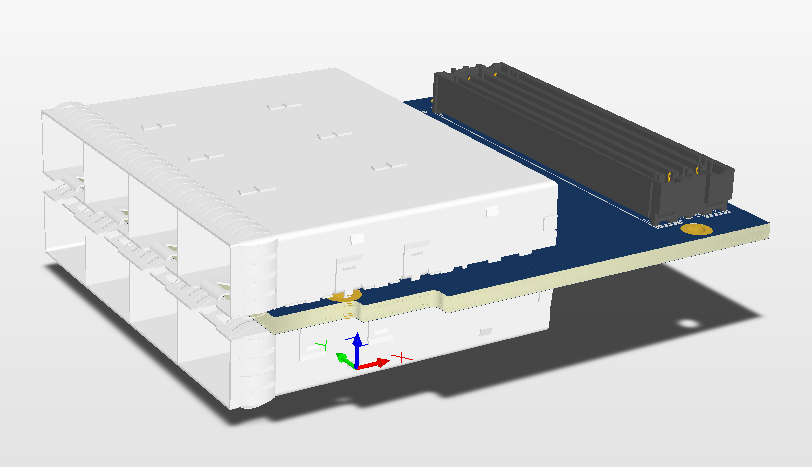 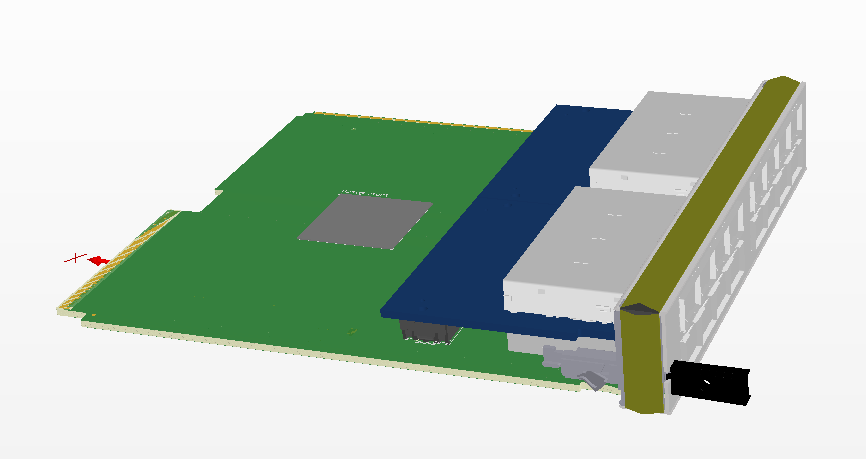 Pawel Marciniewski, PANDA DAQ Workshop, GSI 19.02.2015
ADC for EMC
- Stacked SFP cages
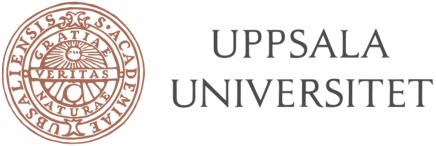 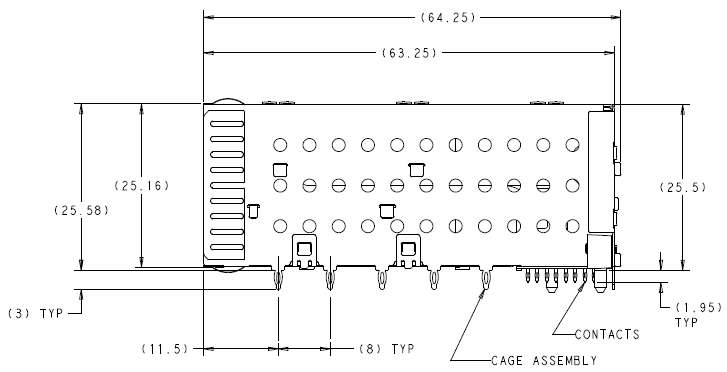 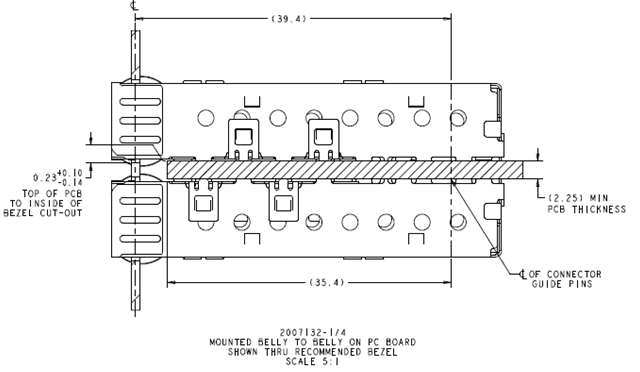 Pawel Marciniewski, PANDA DAQ Workshop, GSI 19.02.2015
ADC for EMC
- Data Concentrators
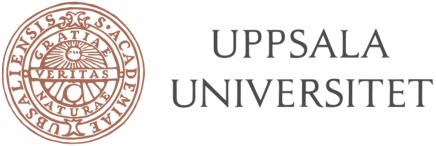 Stand Alone
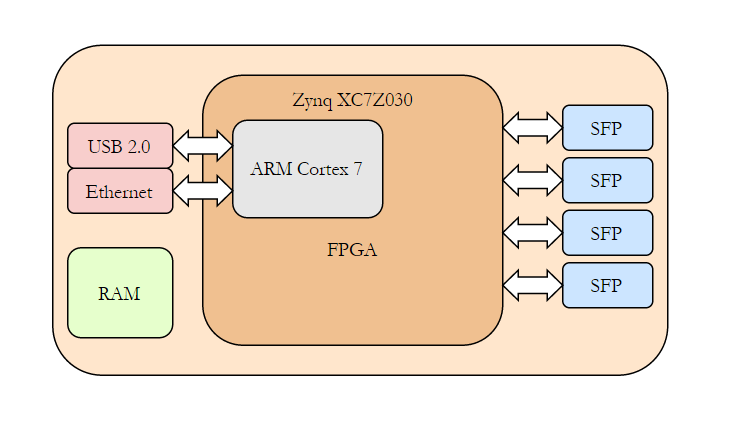 Pawel Marciniewski, PANDA DAQ Workshop, GSI 19.02.2015
ADC for EMC
- Schedule
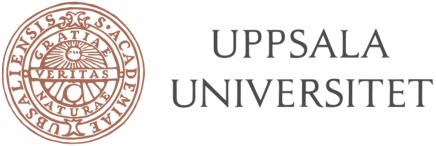 Pawel Marciniewski, PANDA DAQ Workshop, GSI 19.02.2015
ADC for EMC-Endcap
- Manpower
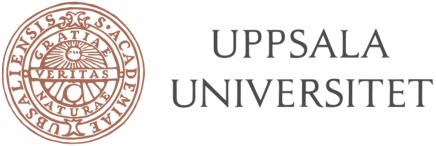 Manpower

Uppsala
Hardware design		- Pawel Marciniewski
System integration 	- Postdoc
Stockholm
Firmware		- PhD	
KVI Groningen
Firmware		- Peter Schakel
Uni Bonn
Firmware/Integration	- PhD (Johannes Muellers)
Pawel Marciniewski, PANDA DAQ Workshop, GSI 19.02.2015
ADC for EMC-Endcap
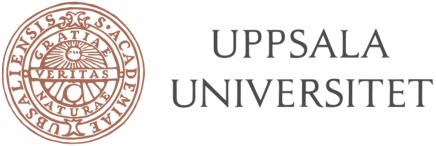 Thank You !
Pawel Marciniewski, PANDA DAQ Workshop, GSI 19.02.2015